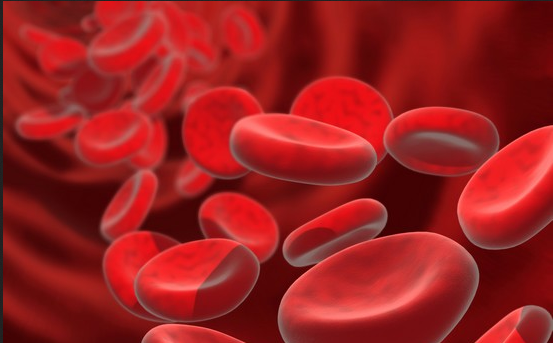 syndrome hémorragique
DR  H BEZZOU
Définition 
Un syndrome hémorragique est caractérisé par des saignements extériorisés ou non, spontanés ou provoqués par des traumatismes minimes, leur répétition dans un ou plusieurs territoires, leur liaison à un trouble de l'hémostase congénital ou acquis 

Aspects sémiologiques
 Hémorragie superficielle : 
Purpura : Pétéchial, Ecchymotique, Cutané, Muqueux  
Hémorragie profonde : 
Hématomes, Hémarthroses, Hémorragies viscérales
Purpura 
 Définition : est un saignement superficiel cutané et/ou muqueux, dû à l’extravasation de sang dans le derme, 
 Diagnostic : est facile : clinique : saignement sous cutané ou muqueux, diffus, spontané, ne s’efface pas à la vitro-pression : 
 Pétéchies : élément punctiforme (< 0.5 cm). 
 Ecchymoses : placards de taille variable : bleu, violet, jaune 
 Vibices : stries de pétéchies alignées, au niveau des plis de flexion ou pression (matelas, chaussures, élastiques) 
 Muqueuses : épistaxis, gingivorragies, bulles hémorragiques, méno-métrorragies, 

 Diagnostic différentiel : pose peu de problème, 
 Diagnostic étiologique : est l’étape +++ essentielle : en raison des causes variées, multiples et de gravité différente.
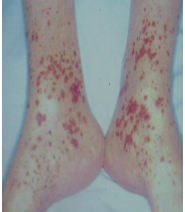 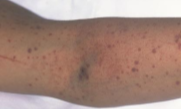 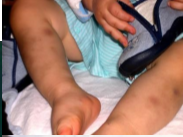 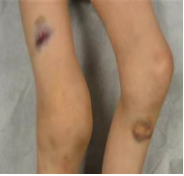 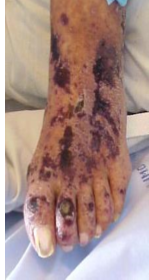 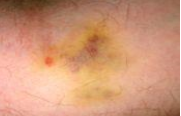 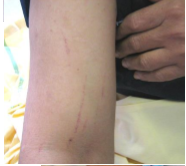 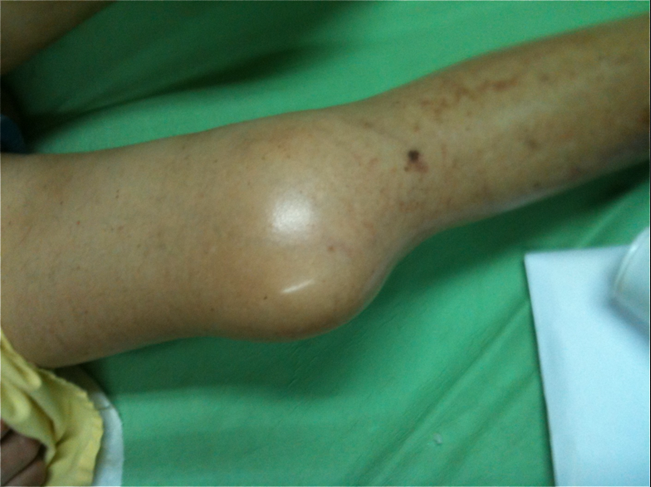 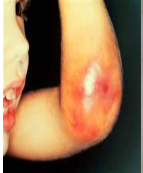 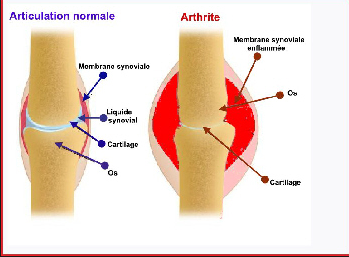 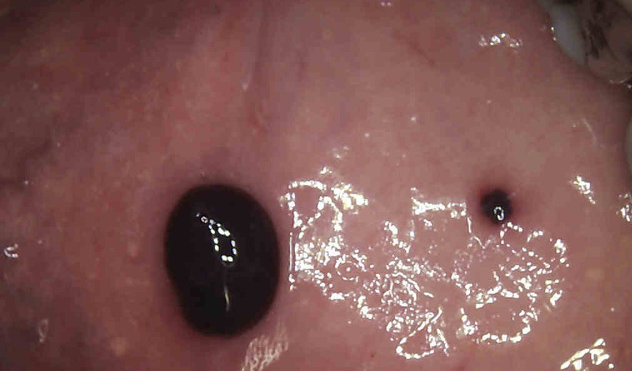 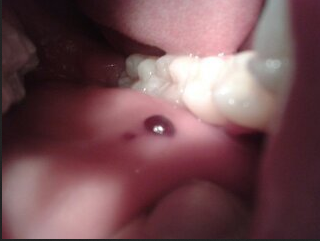 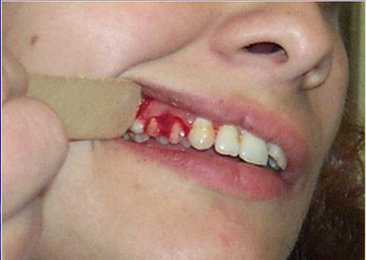 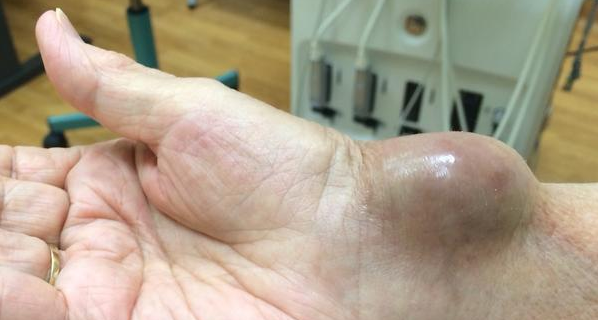 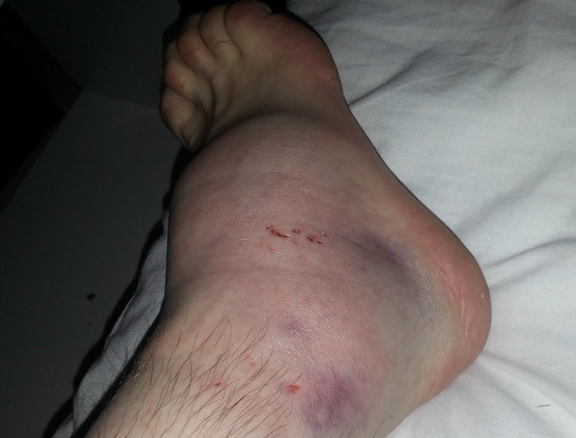 Circonstances de découverte 
 Le syndrome hémorragique dont les éléments à faire préciser par l'interrogatoire sont : 

 Ancienneté des troubles : dans l'enfance, faisant évoquer une maladie hémorragique, ou plus récemment à l'occasion par exemples de soins dentaires 
 Site des hémorragies : sans oublier les hémorragies d'organes. Les hémorragies sont parfois multiples en même temps ou successivement 
 Fréquence et abondance des saignements : et la prise d'anticoagulant, parfois aussi banal que l'aspirine
L'examen clinique, patient nu, doit noter : 
 Saignements externes : 
 Saignements cutanéomuqueux : de type purpurique 
 Epistaxis : antérieur ou postérieur, uni- ou bilatérales, souvent en rapport avec une cause locale à rechercher par un examen ORL, redoutables quand elles sont associées à un trouble de l'hémostase 
 Gingivorragies : n'ont aucune valeur quand elles surviennent pendant le brossage des dents. Elles sont en faveur d'une coagulopathie quand elles sont spontanées mais ne mettent jamais en péril le pronostic vital 
 Hématémèses/méléna/ rectorragies 
 Hémoptysies 
 Hématuries
menometrorragie
Clinique 
 Interrogatoire : important : 
 Mode d’installation : à bas bruit ou rapide  
Spontané ou provoqué 
 Prise médicamenteuse 
 Infection récente : virale ++ 
Pathologie associée connue 
 Caractère familial 
 Sexe 
 Examen physique : tout aussi important : 
 État général, signes généraux +/- 
 Caractère diffus ou localisé 
 Autres signes : purpura plan ou papuleux 
 Purpura nécrotique 
 Hémorragies des muqueuses, viscérales… 
 Signes extra-cutanés : neurologiques, HTA, oligo-anurie…
Apprécier la gravité 
 Extension : limité ou généralisé, 
 Présence d’hémorragies des muqueuses : épistaxis, gingivorragies, saignement digestif, 
 Hémorragies viscérales : utérines, digestives, hématuries, cérébro-méningées, 
 Localisation : rétine (fond d’œil)  
 Terrain : nouveau-né, vieillard
 Retentissement sur l’état général 
 Hémodynamique 
 Anémie 
 Fonctionnel : Walkmann 
 Vital :  hématome rétro-orbitaire, laryngé, psoas
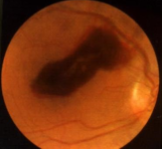 Facteurs aggravants 
 Thrombopathie 
 Trouble de l’hémostase 
 Infection associée
 Tolérance : dépend : 
 De l’âge 
Du terrain cardio-vasculaire 
D’un tableau infectieux associé  
 De troubles de la coagulation 
 L’existence d’une CIVD et de la thrombopénie majore de façon considérable le risque hémorragique.
 L’existence de bulles hémorragiques buccales et/ou d’hémorragies rétiniennes doivent faire craindre une hémorragie viscérale ou cérébro-méningée.
Diagnostic biologique 
 Numération formule plaquette : elle recherche une thrombopénie, qui si le bilan d'hémostase est normal, fait suspecter une Thrombopathie. Dans le cadre d'un syndrome hémorragique, l'étude morphologique des plaquettes doit être demandée. 
 Temps de Saignement (TS) : effectué par la méthode de Duke (scarification au lobe de l'oreille, Normale entre 2 et 4 min) ou mieux, par la méthode d'Ivy  (scarification à la face antérieure de l'avant bras sous une pression sanglante de 4cmHg, Normale entre 5 et 8 min), met en évidence un trouble de l'hémostase primaire 
 Exploration de l’hémostase : primaire, coagulation (TCA  voie intrinsèque / TP  voie extrinsèque), fibrinolyse 
 Autres examens : 
 Si fièvre  hémocultures 
 Vitesse de Sédimentation, électrophorèse des protéines, créatinémie 
 Auto-immunité, sérologie hépatites, HIV, radio du thorax
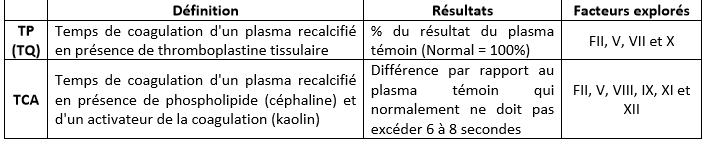 Diagnostic étiologique 
Anomalies congénitales de la coagulation et de l'hémostase : rares 
 Maladie Von Willebrand 
 Maladie Rendu-Osler : de transmission autosomique dominante, c'est une altération vasculaire à l'origine d'épistaxis récidivantes et de télangiectasies cutanéomuqueuses  
Thrombopathie 
 Thrombopénies 
 Déficit en facteurs de coagulation : 
Hypo-fibrinogénémie congénitale et le déficit constitutionnel en facteur XIII, rendant compte d'une hémorragie à la chute du cordon et d'hémorragies viscérales graves faisant le pronostic de l'affection
Anomalies acquises de l’hémostase : beaucoup plus fréquentes 
 Anomalie de l’hémostase primaire : fragilité capillaire, thrombopénie, thrombopathie 
 Thrombopathies acquises : sont fréquentes : pendant 8 jours après la prise d'aspirine, antiagrégants plaquettaires, anti-inflammatoires non stéroïdiens (AINS) comme la phénylbutazone ou l'indométacine, Pénicilline G à fortes doses + syndromes myéloprolifératifs
Déficit en facteurs de la coagulation : 
 Insuffisance hépatocellulaire : détermine un déficit en facteur II, V, VII, IX, X et en fibrinogène : TP et TCA sont perturbés. S'y ajoute une fréquente Thrombopénie 
 Hypovitaminose K : est responsable d'un déficit en facteur II, VII, IX, X. Le facteur V, non-Vitamine K dépendant, n'étant pas concerné 
 Avitaminose K : les plus fréquentes sont en rapport avec l'utilisation des anti-vitamine K, la carence d'apport par alimentation parentérale exclusive, l'insuffisance de synthèse endogène par ictère cholestatique prolongé, les malabsorptions des Vitamines liposolubles et la destruction de la flore endogène par une antibiothérapie à large spectre sont des causes plus rares et facilement identifiables.
Présence d'un anticoagulant circulant : ce peut être un anticorps contre un ou plusieurs facteurs. Biologiquement, on assiste à une perturbation du TCA plus fréquente que celle de du TP, non-corrigée par l'adjonction du plasma témoin.
 Le plus fréquent est un anticorps lupique de type anti-prothrombinase, jamais responsable de troubles hémorragiques.
 Chez les hémophiles, c'est l'apparition d'un anticorps antiVIII après traitement par facteur VIII, mais aussi dans d'autres circonstances plus rares.
 L'héparinothérapie est responsable de l'apparition d'anticorps anti-héparine dirigés contre plusieurs facteurs, responsables de troubles hémorragiques. Ils imposent l'arrêt immédiat du traitement, et la transfusion de Produits Facteurs de la Coagulation et de plaquettes.